Baptist Covenant Theology
A Biblical Framework for understanding and Savoring God’s Unfolding Redemptive work in HIstory
Part 5:  The New Covenant
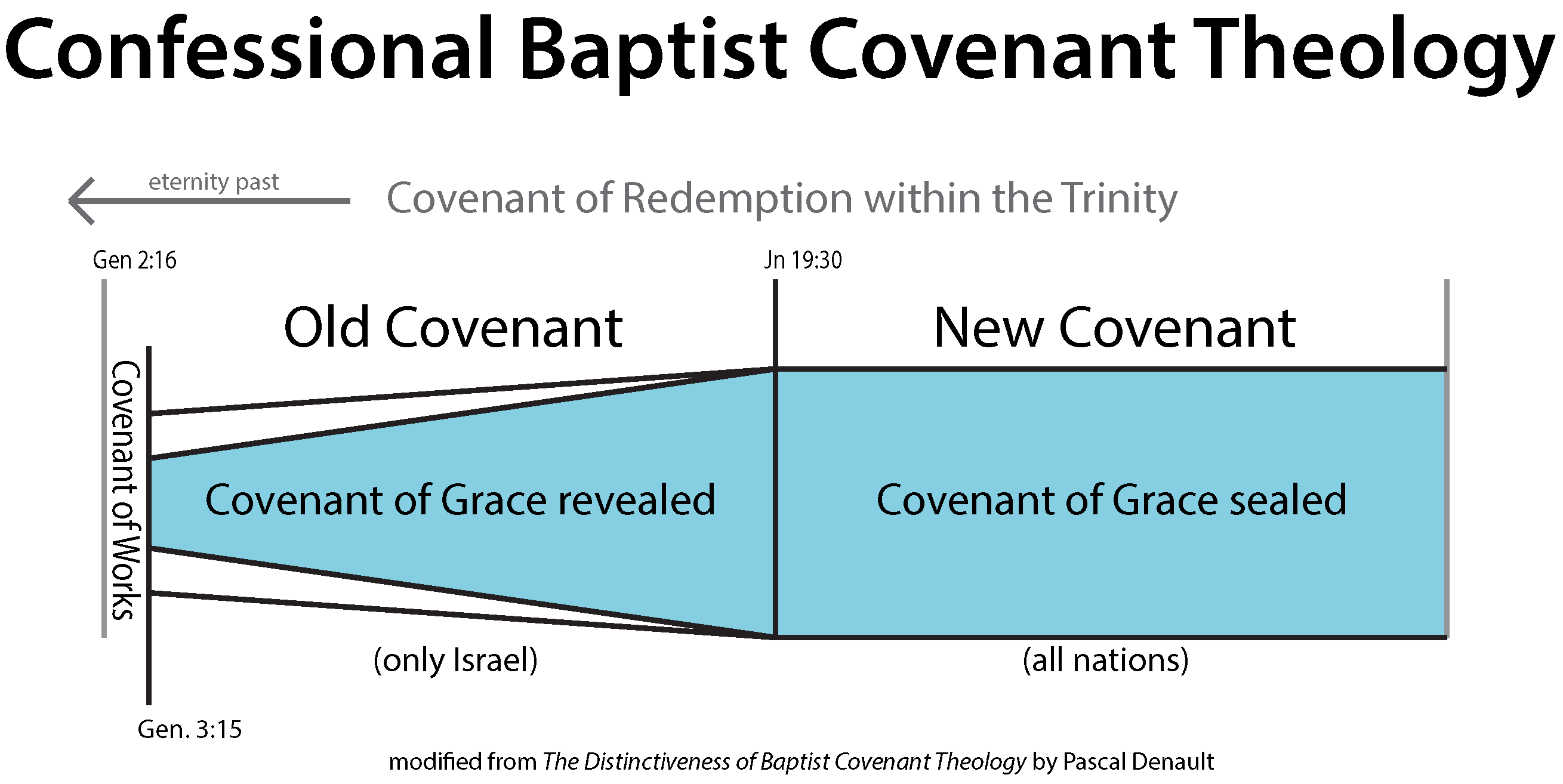 The New Covenant Promised – Jer. 31
31  “Behold, the days are coming, declares the LORD, when I will make a new covenant with the house of Israel and the house of Judah, 32  not like the covenant that I made with their fathers on the day when I took them by the hand to bring them out of the land of Egypt, my covenant that they broke, though I was their husband, declares the LORD. 33  But this is the covenant that I will make with the house of Israel after those days, declares the LORD: I will put my law within them, and I will write it on their hearts. And I will be their God, and they shall be my people. 34  And no longer shall each one teach his neighbor and each his brother, saying, ‘Know the LORD,’ for they shall all know me, from the least of them to the greatest, declares the LORD. For I will forgive their iniquity, and I will remember their sin no more.”
Old and New Covenants Compared
old covenant
new covenant
place of the law
tablets of stone
mind and heart
relationship to God
not all knew God
all know God
all in covenant are
forgiveness of sins
not all were forgiven
forgiven
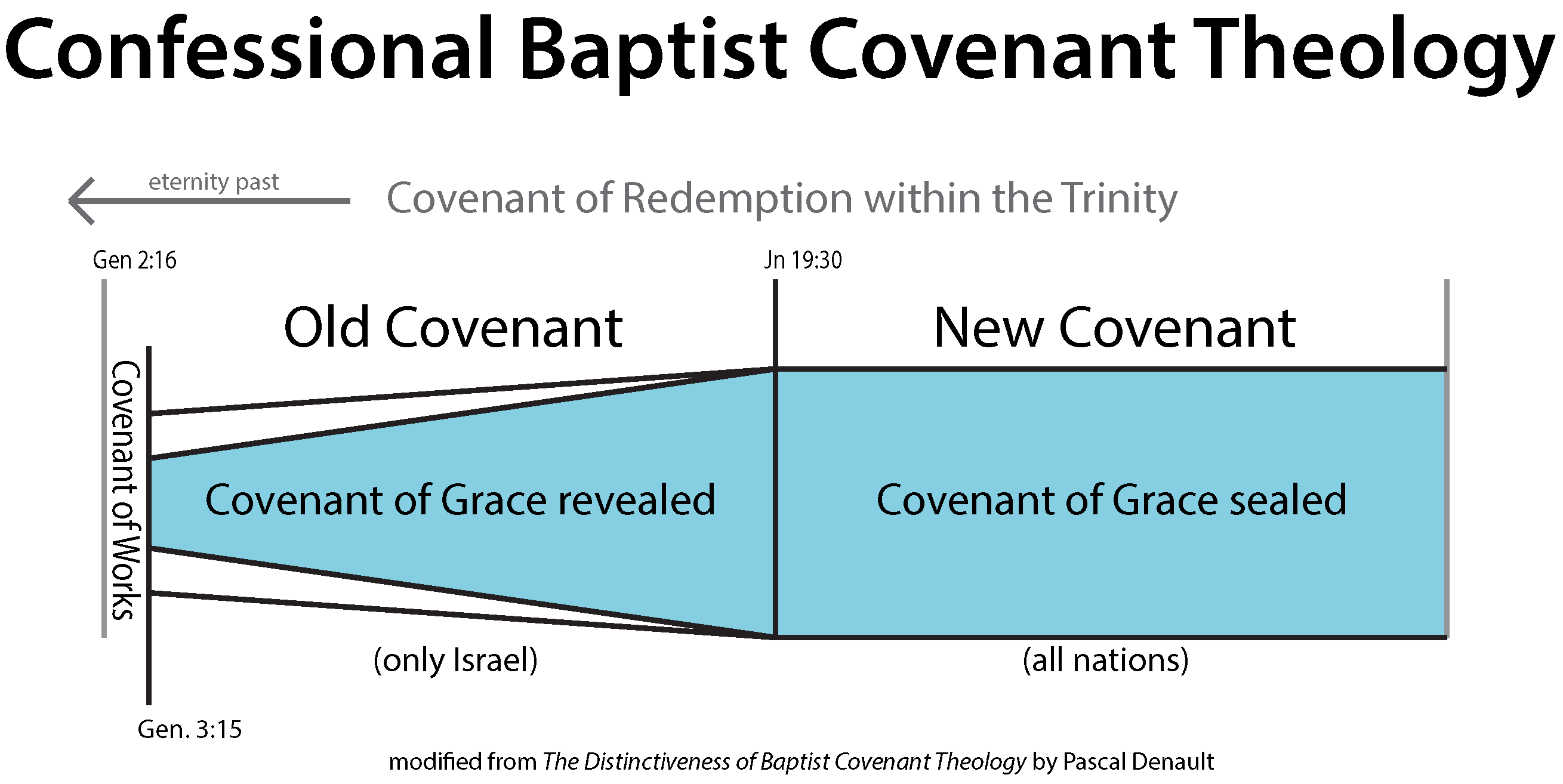 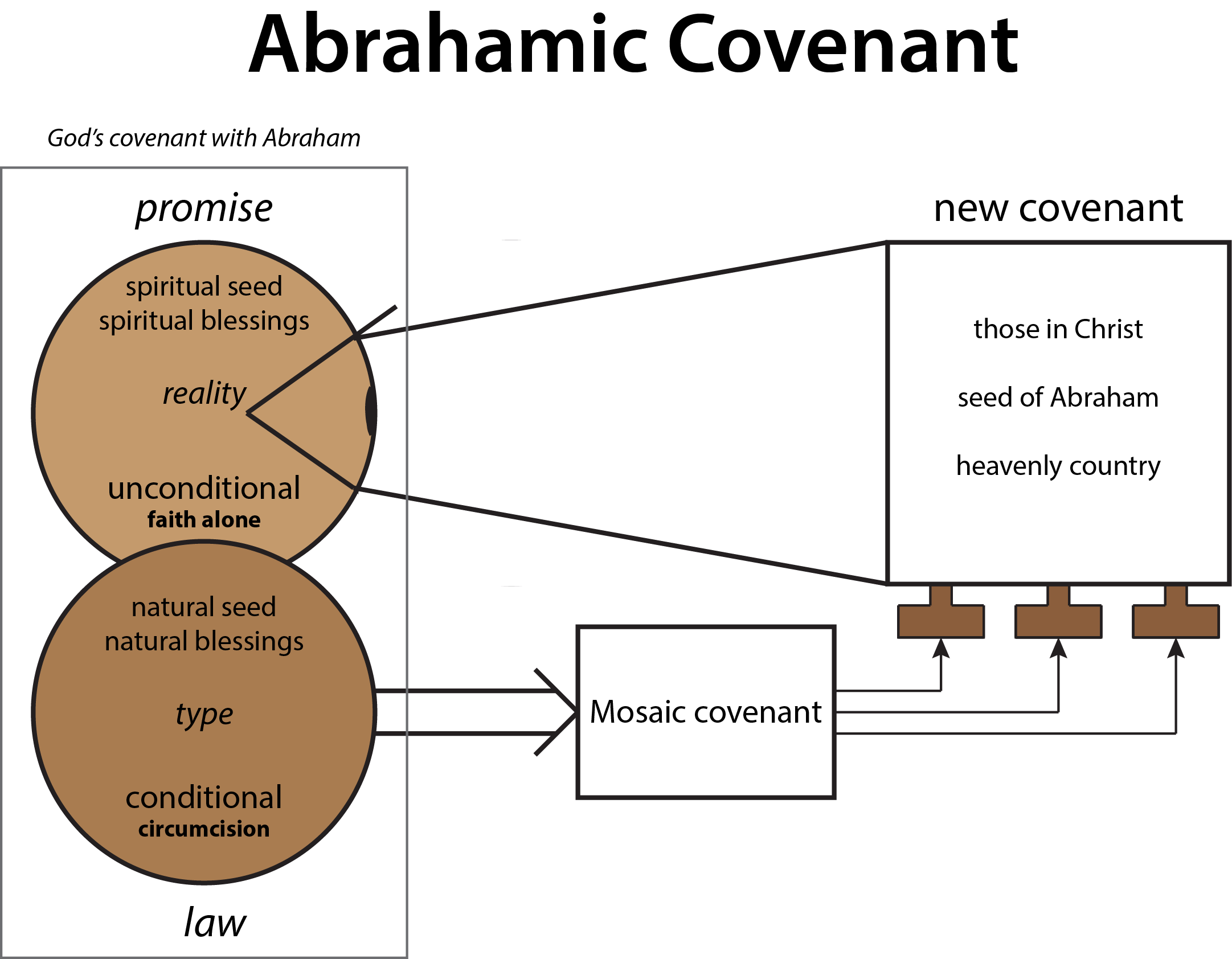